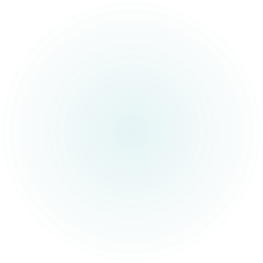 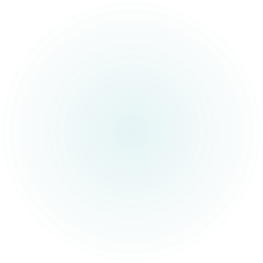 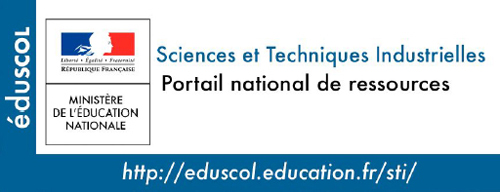 Saignement abondant
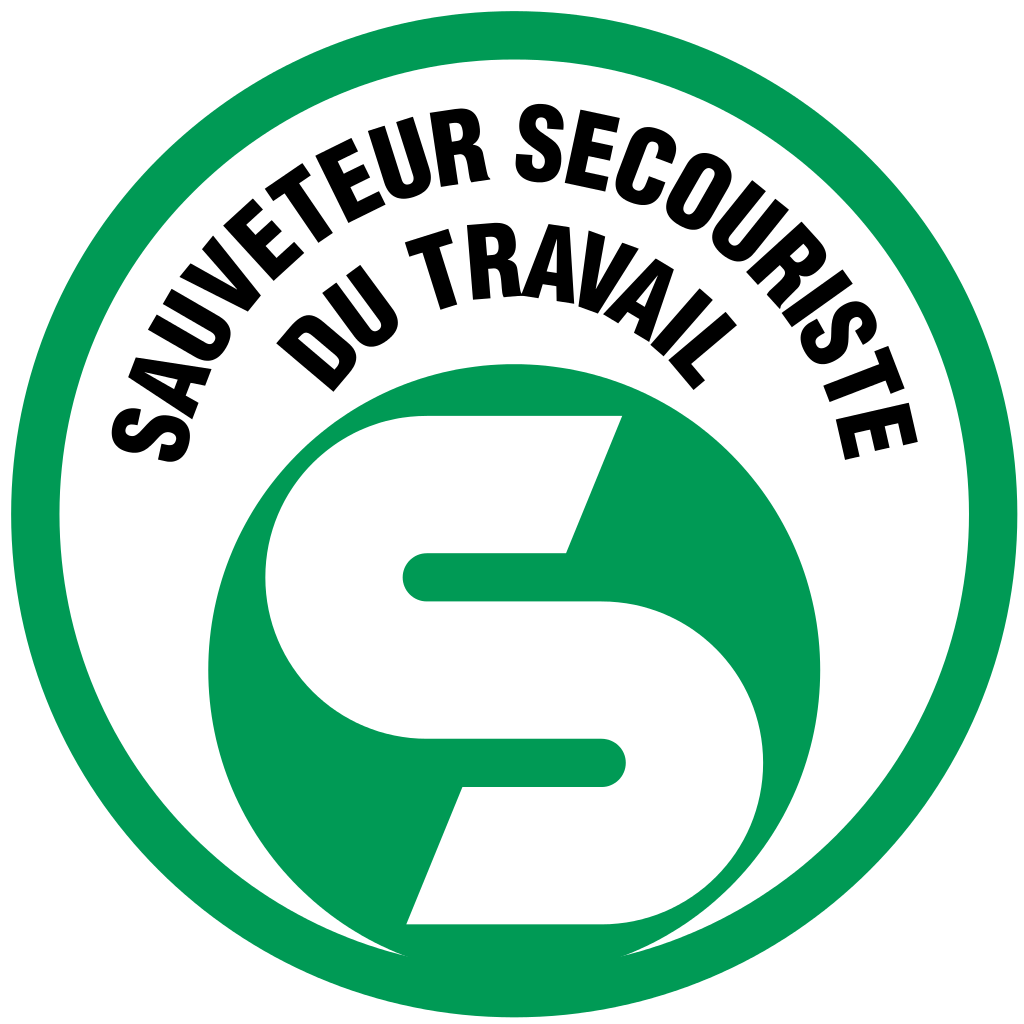 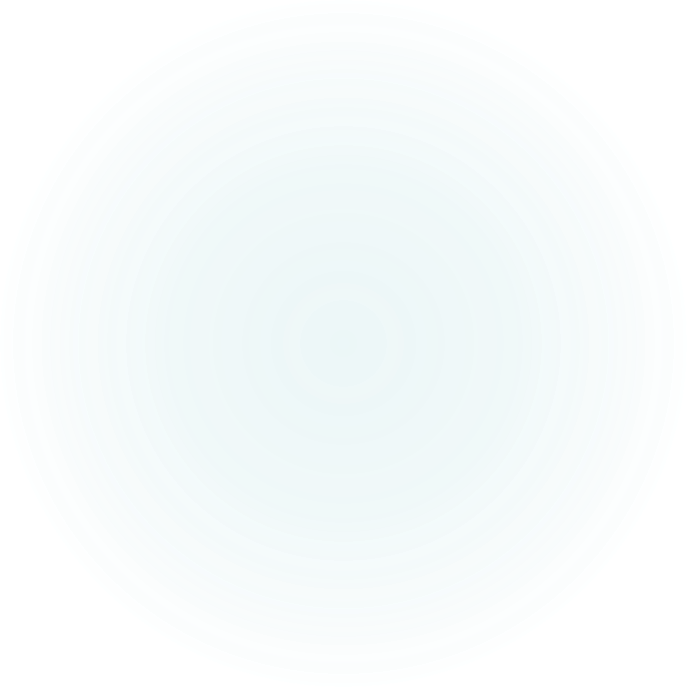 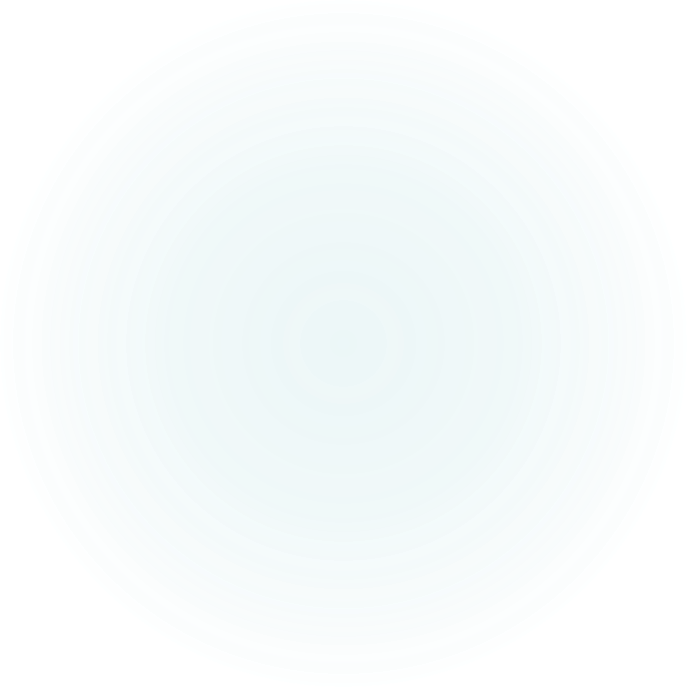 Cas particuliers
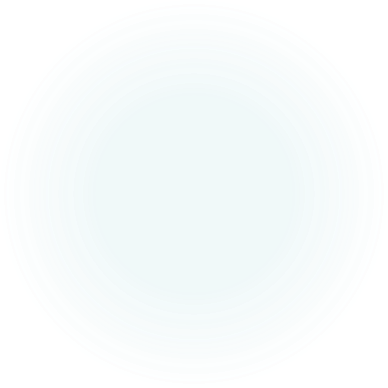 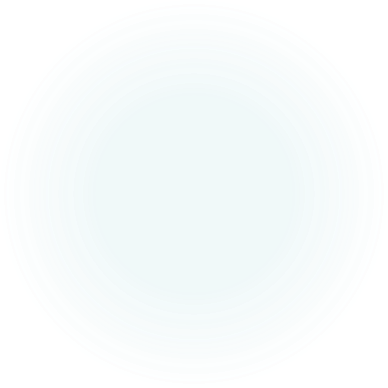 Objectif: ARRETER LE SAIGNEMENT
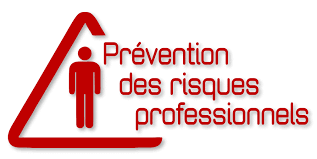 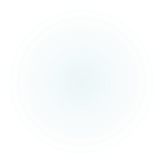 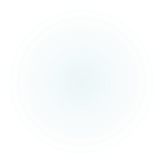 SOMMAIRE:

Saignement du nez
Autres orifices
Vomit ou crache du sang
Situation épidémique.

Des vidéos sont disponibles pour compléter ou remplacer les gestes.
SAIGNEMENT ABONDANT
Cas particuliers
SAIGNEMENT DU NEZ
La victime présente un saignement de nez
(spontané ou provoqué par un choc sur le nez)

Assoir la victime, tête en avant. NE JAMAIS L’ALLONGER
Lui demander de se moucher vigoureusement.
Lui demander de comprimer SES narines avec deux doigts, pendant dix minutes sans relâcher.
Demander un avis médical:
Si le saignement de nez ne s’arrête pas.
Le saignement reprend
Le saignement a pour origine une chute ou un coup
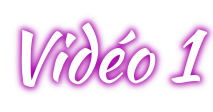 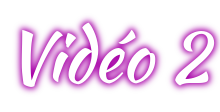 En situation de SST, il ne faut appliquer que les consignes de l’INRS.
Les remèdes de « grands-mères » ne sont pas tolérés en dehors du cadre privé.
SAIGNEMENT ABONDANT
Cas particuliers
Autres saignement (orifices naturels autres que le nez et la bouche).

Allonger la victime.
Demander un avis médical et appliquer les consignes
En cas d’aggravation pratiquer les gestes  qui s’impose et reprendre un avis médical.
En situation de SST, il ne faut appliquer que les consignes de l’INRS.
Les remèdes de « grands-mères » ne sont pas tolérés en dehors du cadre privé.
SAIGNEMENT ABONDANT
Cas particuliers
La victime vomit ou crache du sang

Alerter immédiatement les secours médicalisés (un saignement de ce type est toujours un symptôme grave, nécessitant un traitement d’urgence).
Installer la victime dans la position où elle se sent le mieux, en position stable sur le côté si elle a perdu connaissance.
Surveiller la victime
En situation de SST, il ne faut appliquer que les consignes de l’INRS.
Les remèdes de « grands-mères » ne sont pas tolérés en dehors du cadre privé.
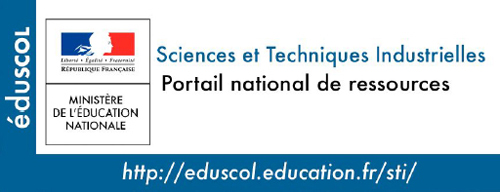 Saignement abondantFIN
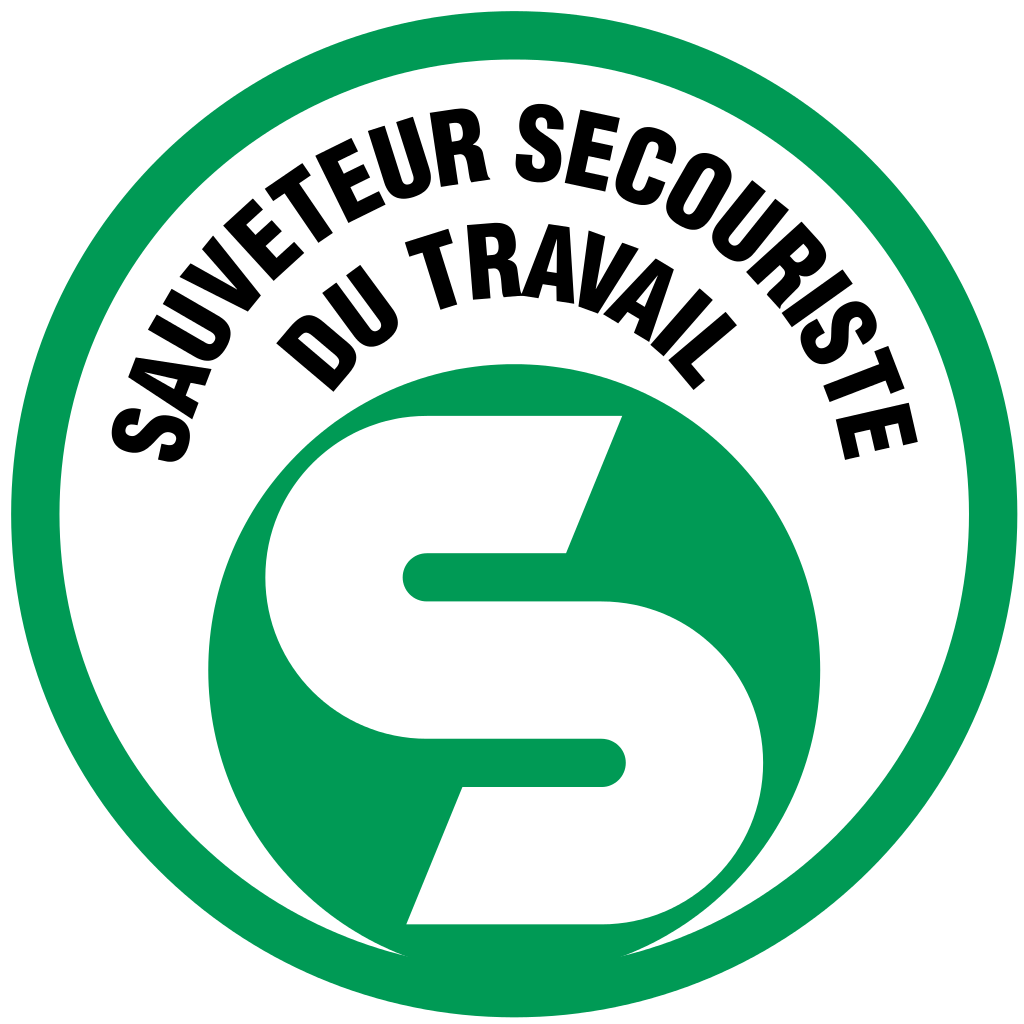 Cas particuliers
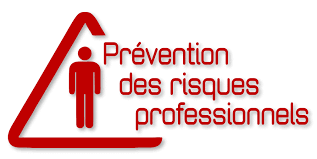